Папка           
                 уполномоченного 
                первичной профсоюзной организации МБОУ «СОШ №1 с. Самашки»
         по информационной работе  и обеспечении гласности профсоюзной работы
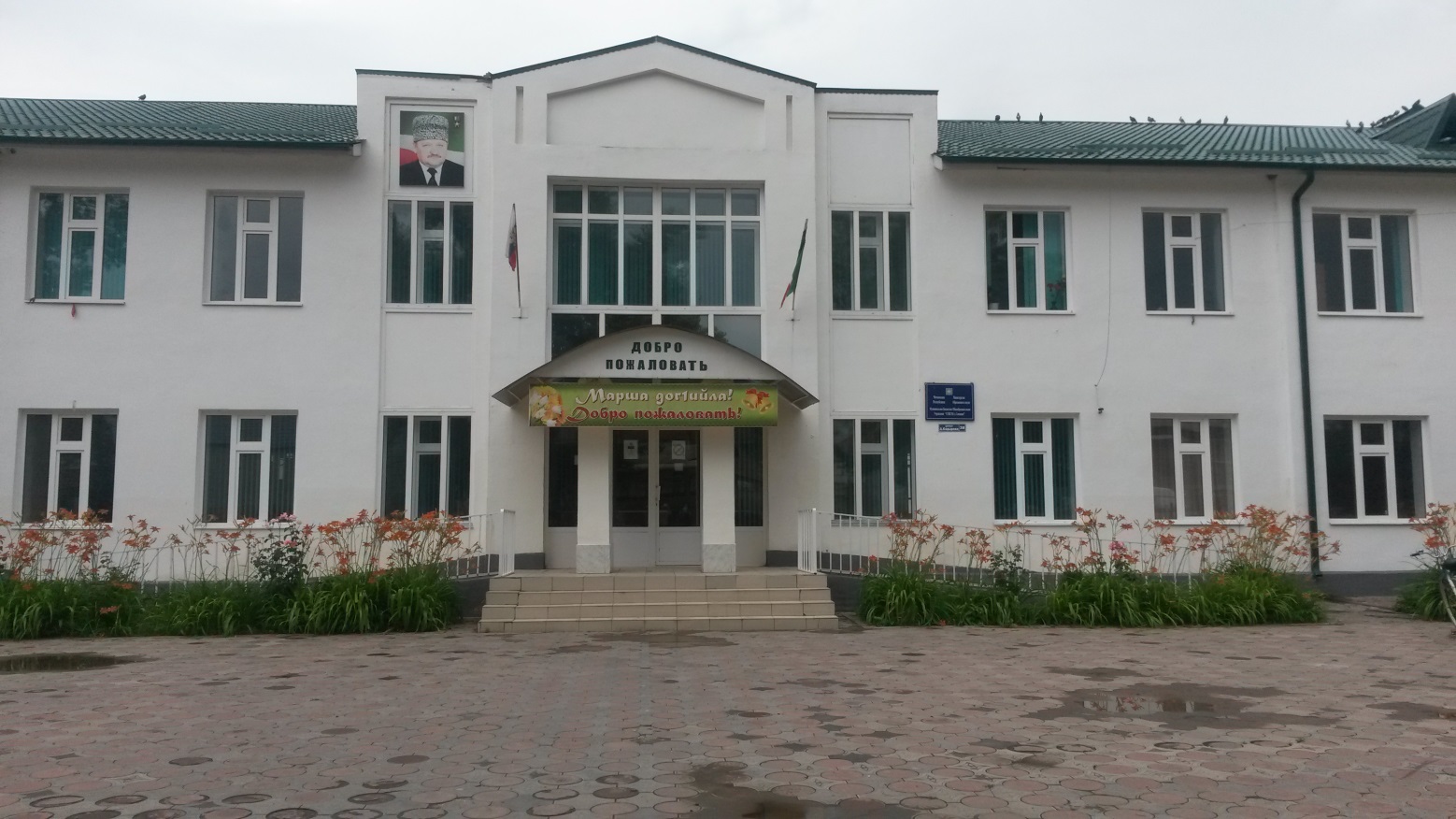 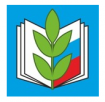 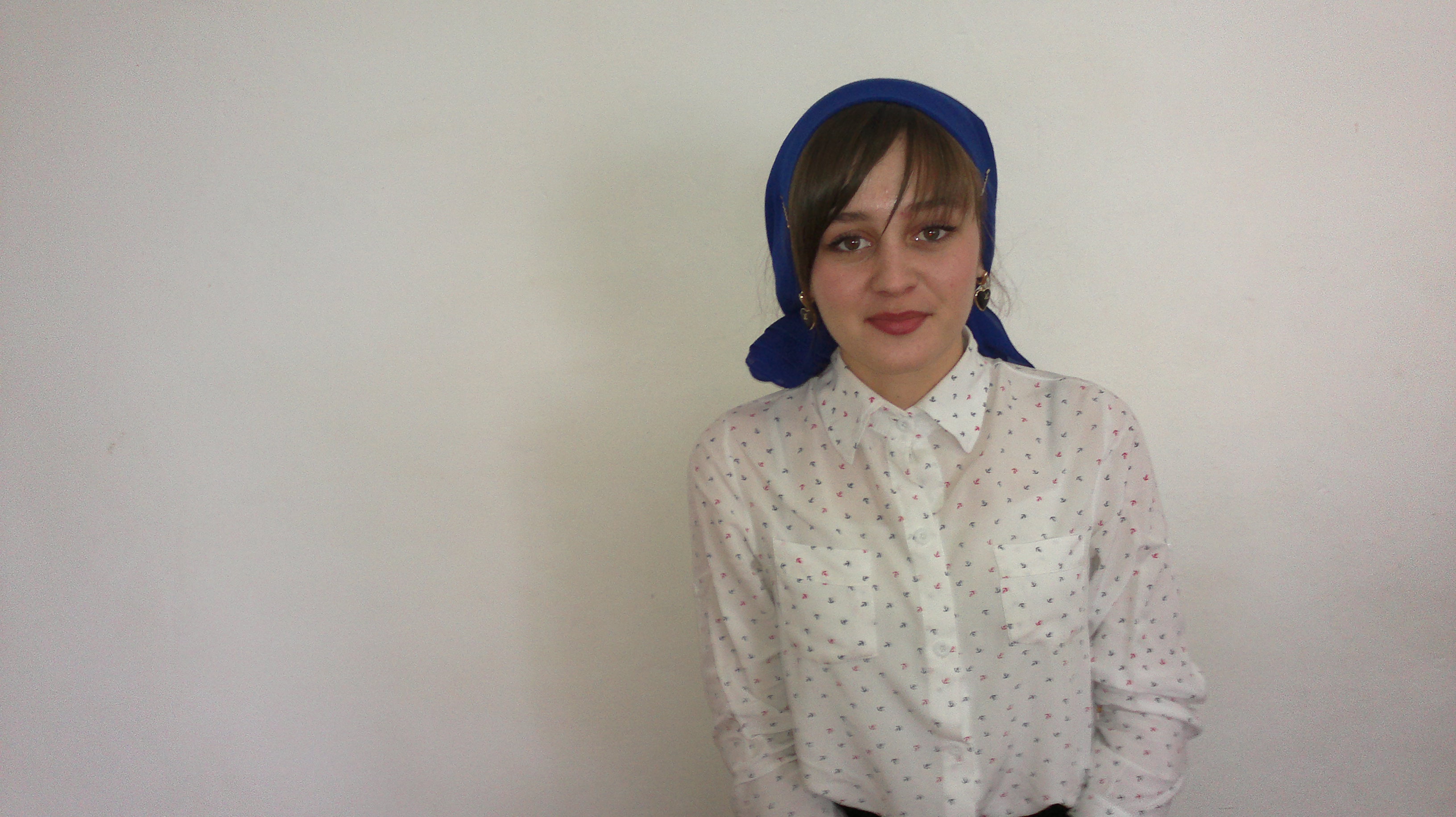 Азиева Марха Хосяновна-
  уполномоченный первичной
  профсоюзной организации
  МБОУ «СОШ №1 с. Самашки»
 по информационной работе
  и обеспечении гласности
      профсоюзной работы 




Дата рождения - 31.01.95г.

Учитель начальных классов
Образование – высшее,ЧГУ
Категорие- без категории

Номер телефона-89280897309
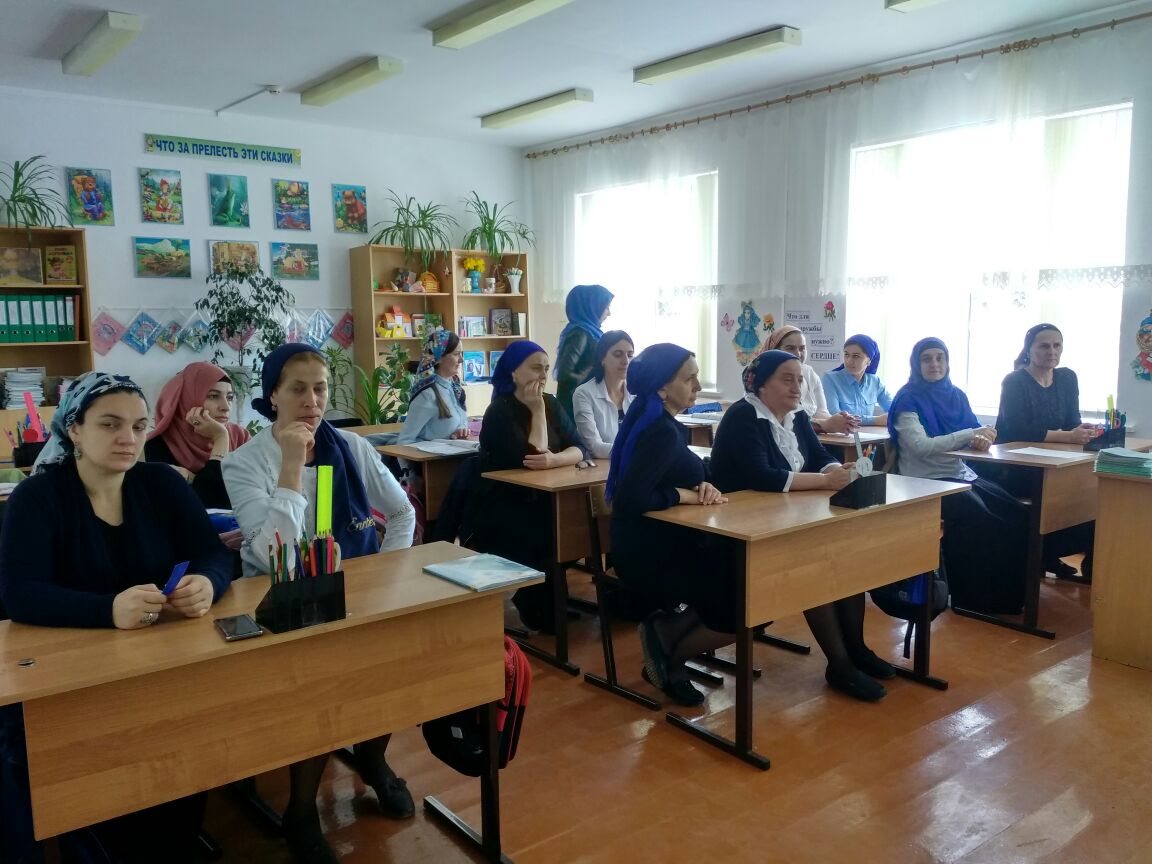 Новая информация для коллег
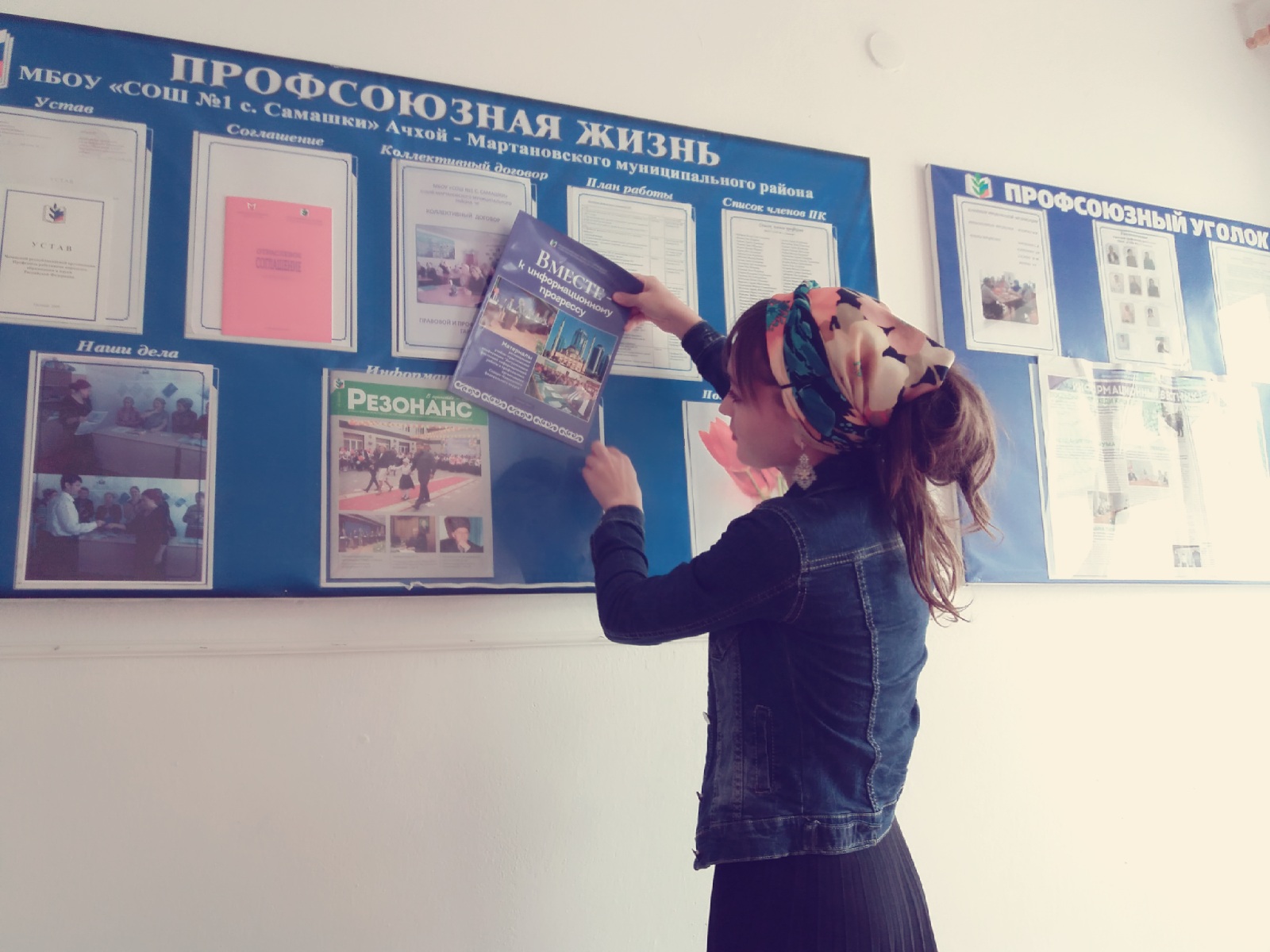 Новая информация для коллег
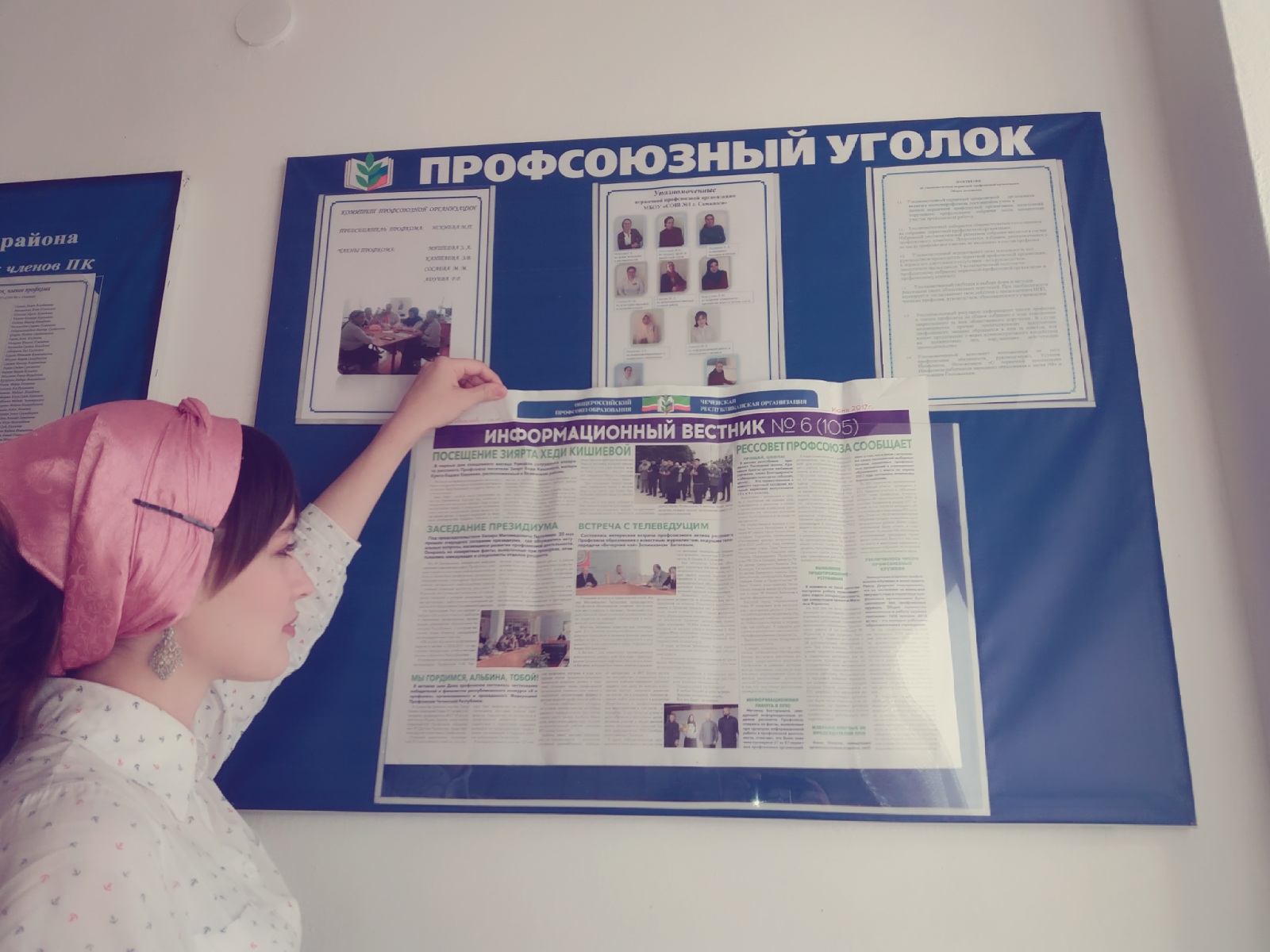 Обновление информационного материала
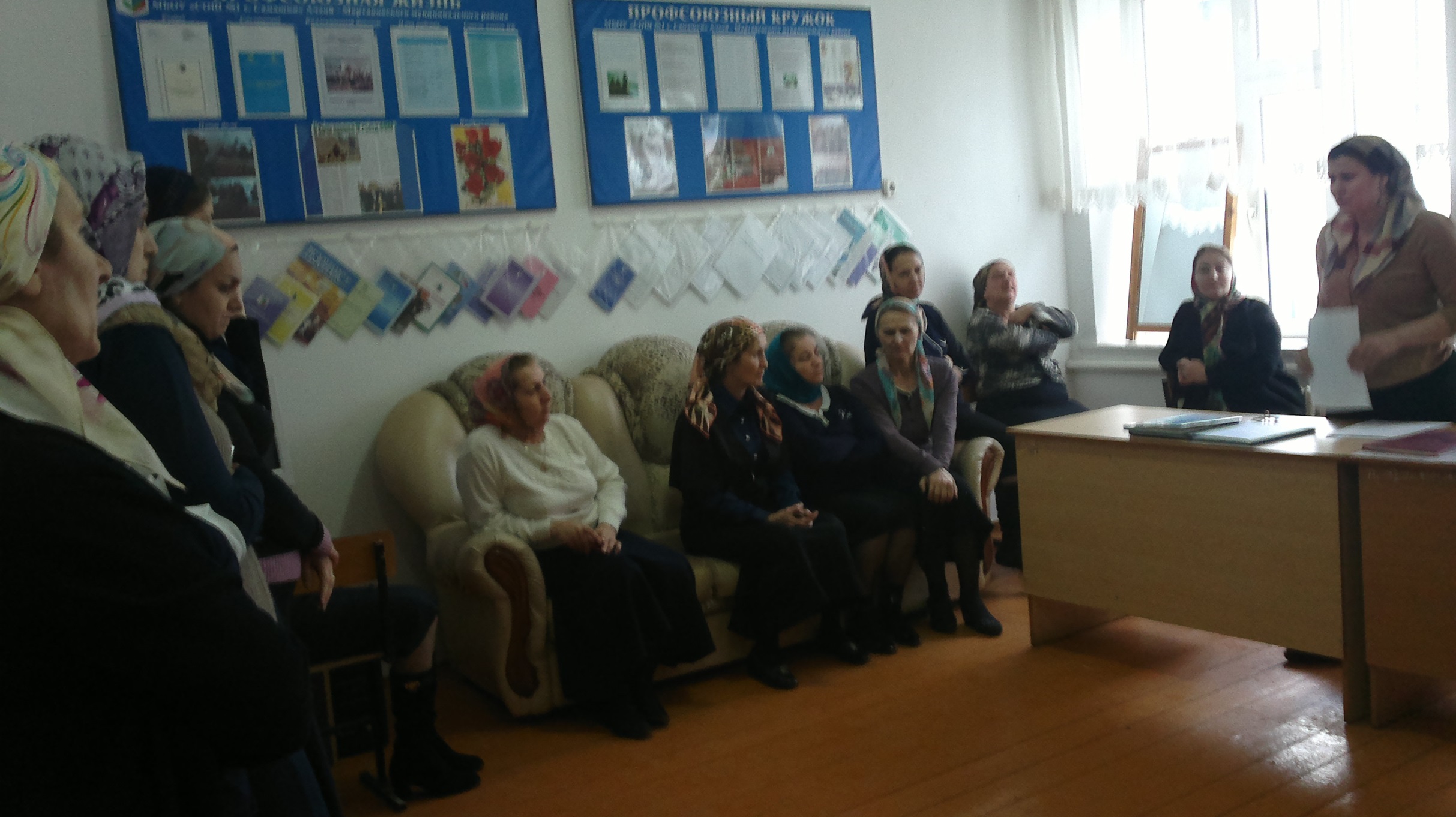 Распространение информации о конкретных делах профсоюза
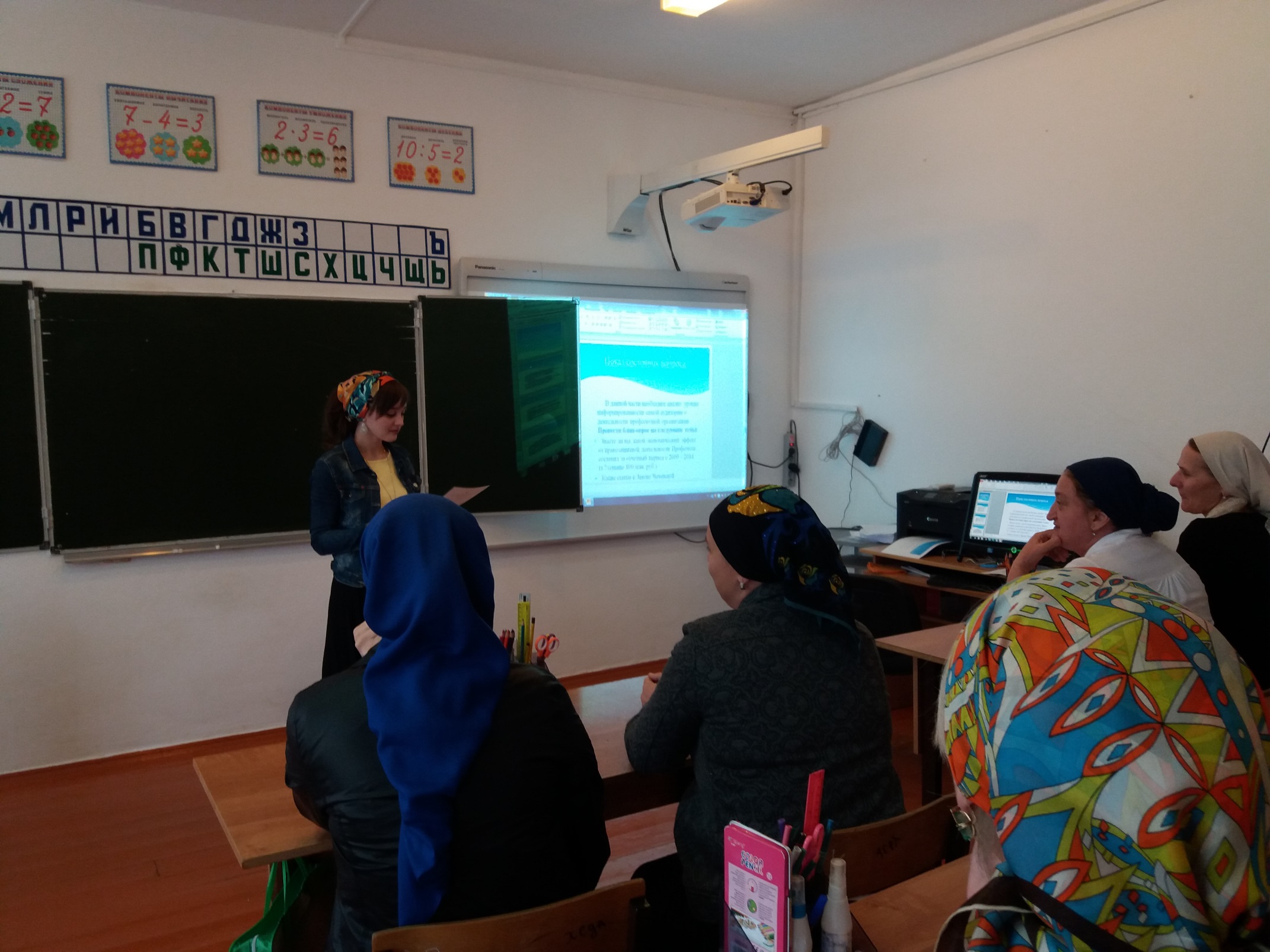 Ознакомление коллектива с планом работы и задачами
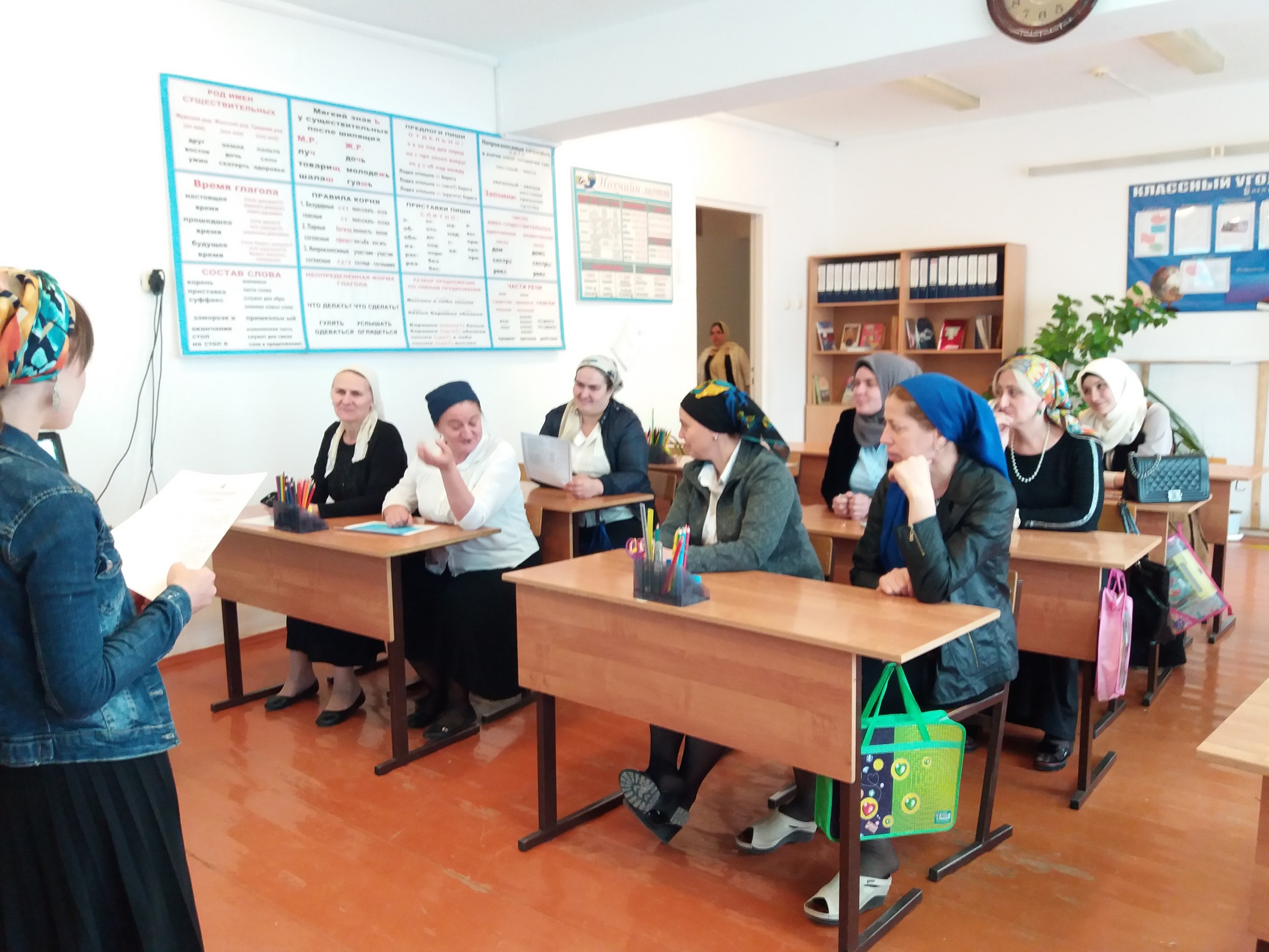 Информационно- разъяснительная работа. 
                             Беседа на тему: «На защите прав работника»
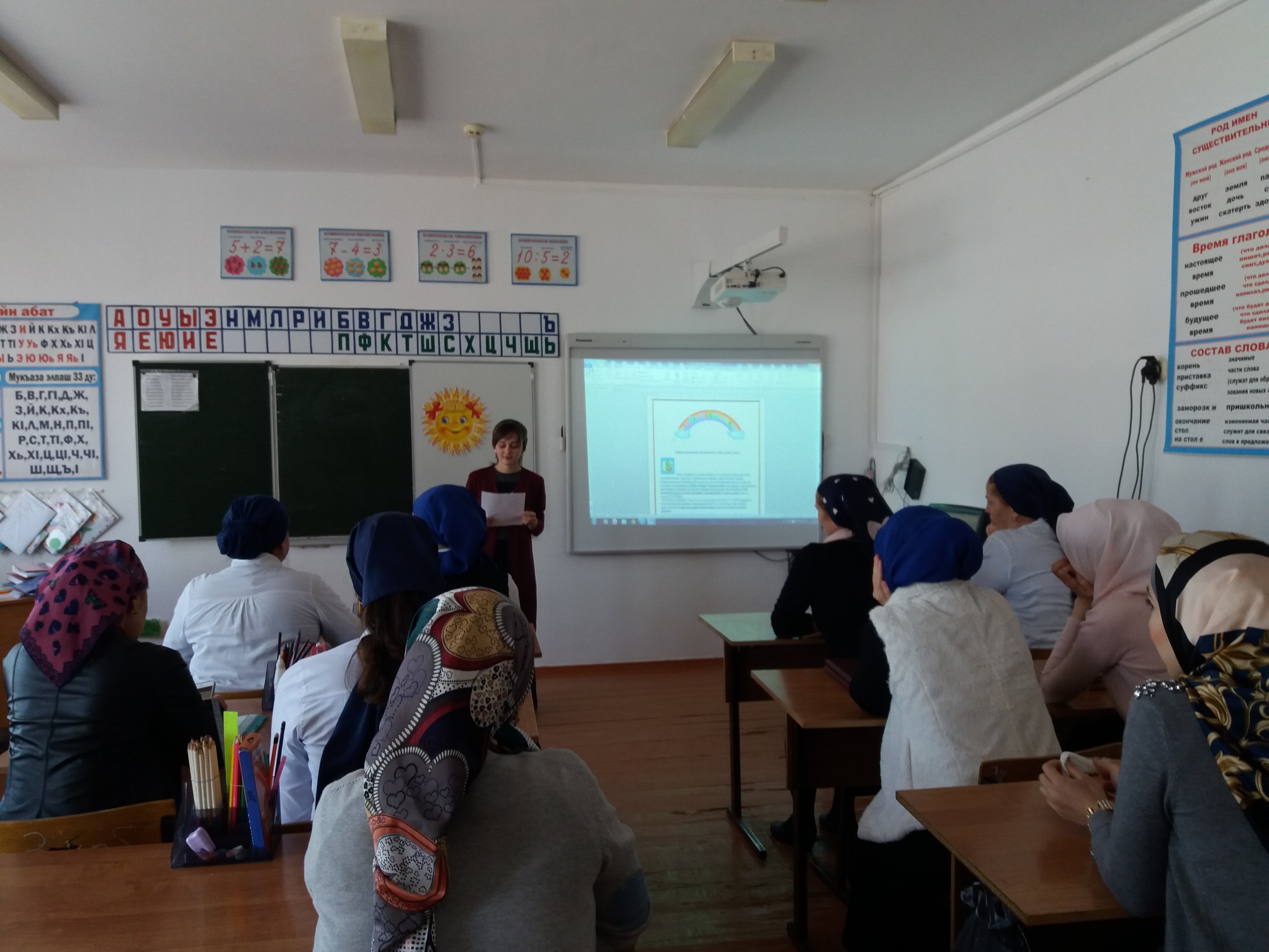 Информационно- разъяснительная работа. 
         Беседа на тему: «Предоставления  дополнительных отпусков с  
                 сохранением среднего  заработка работникам направленным на     
     обучение работодателем или поступившим самостоятельно на обучение »
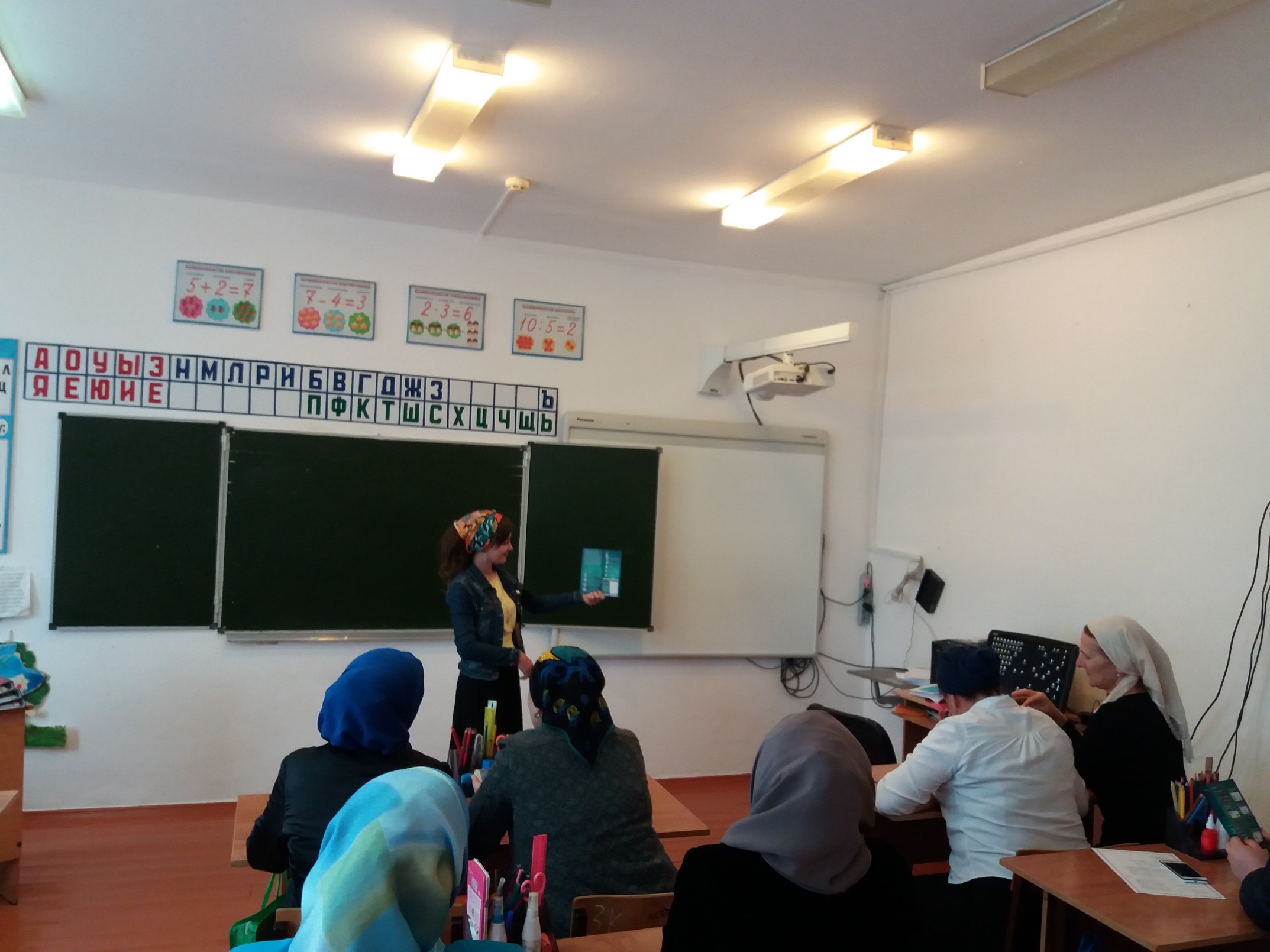 Уполномоченный по информационной работе знакомит коллектив новшеством Рессовета.
                          Приложение для мобильных телефонов Рессовет INFO.
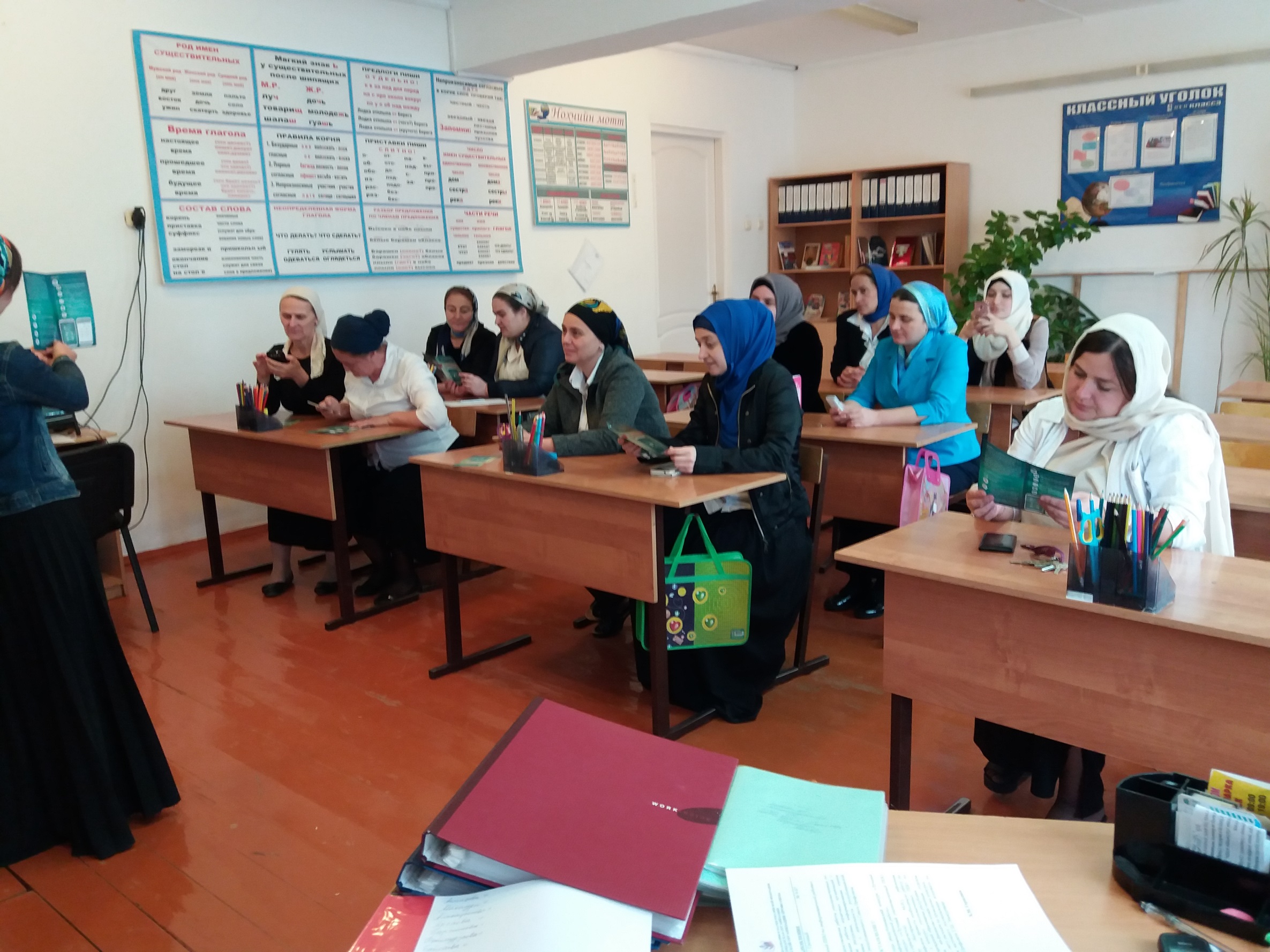 Педагогический коллектив МБОУ «СОШ №1 с. Самашки» дружно скачивают 
                приложение для мобильных телефонов Рессовет INFO.
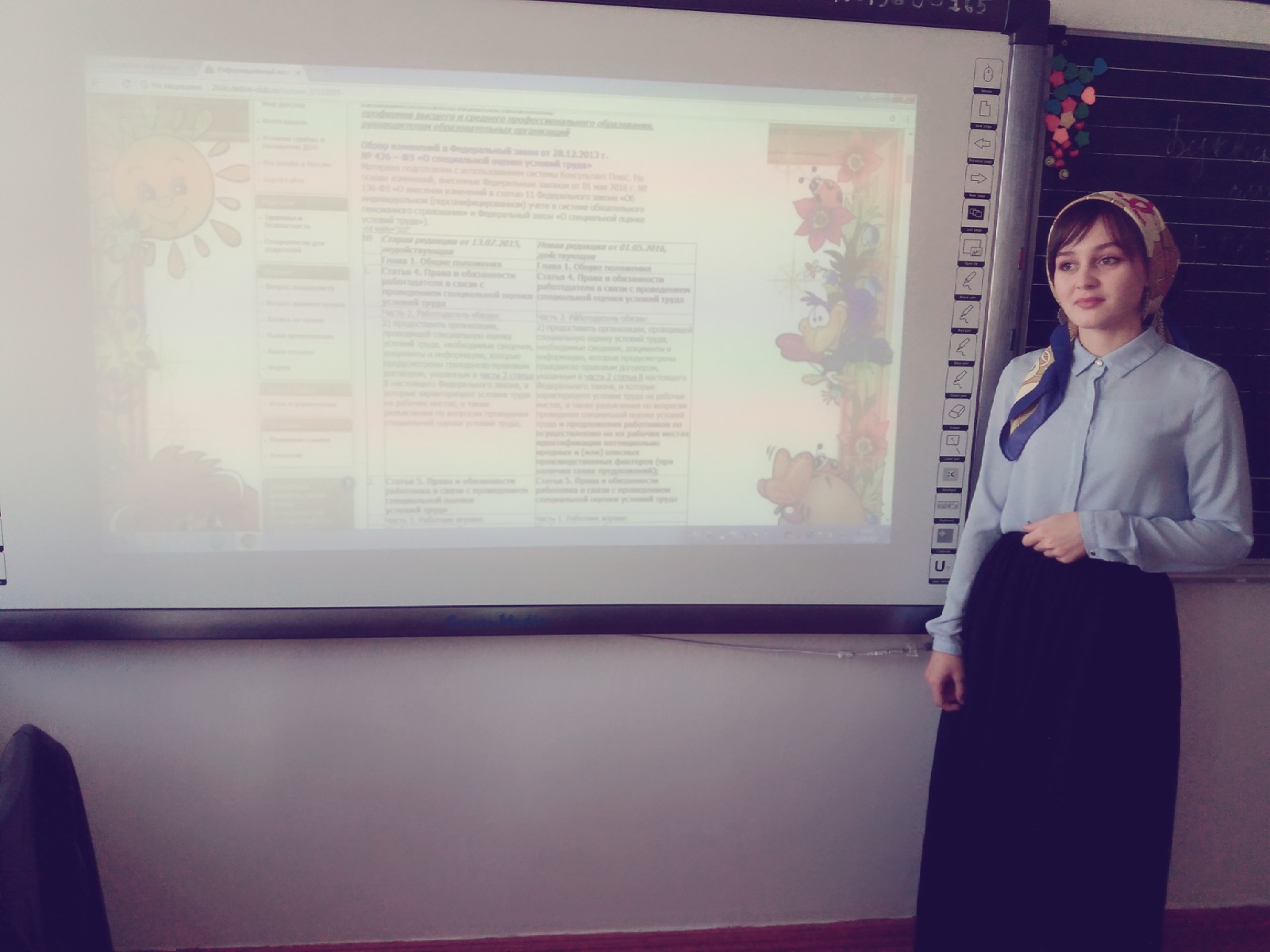 Использование современных информационных технологий.
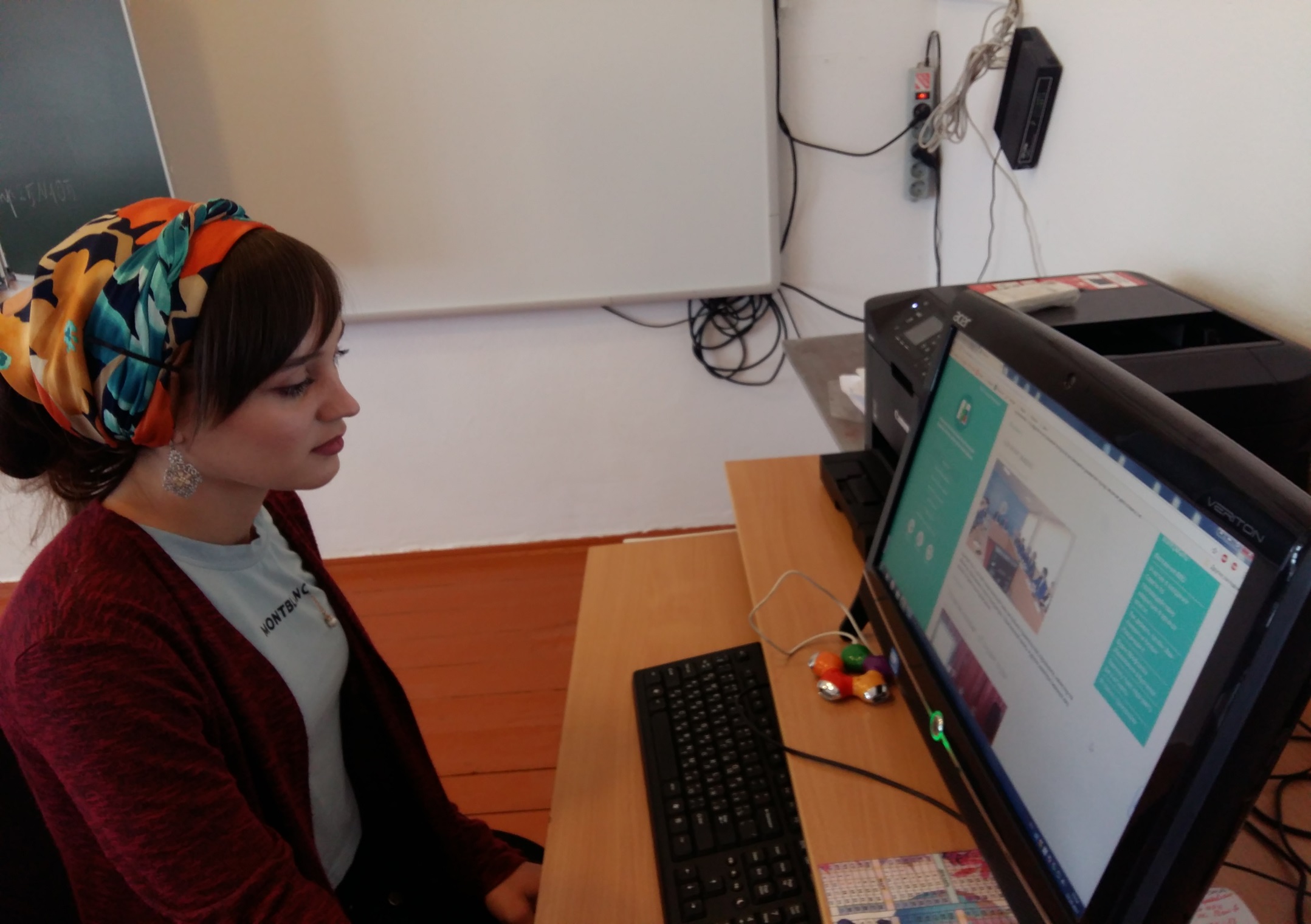 Посещение сайта республиканского Совета профсоюза
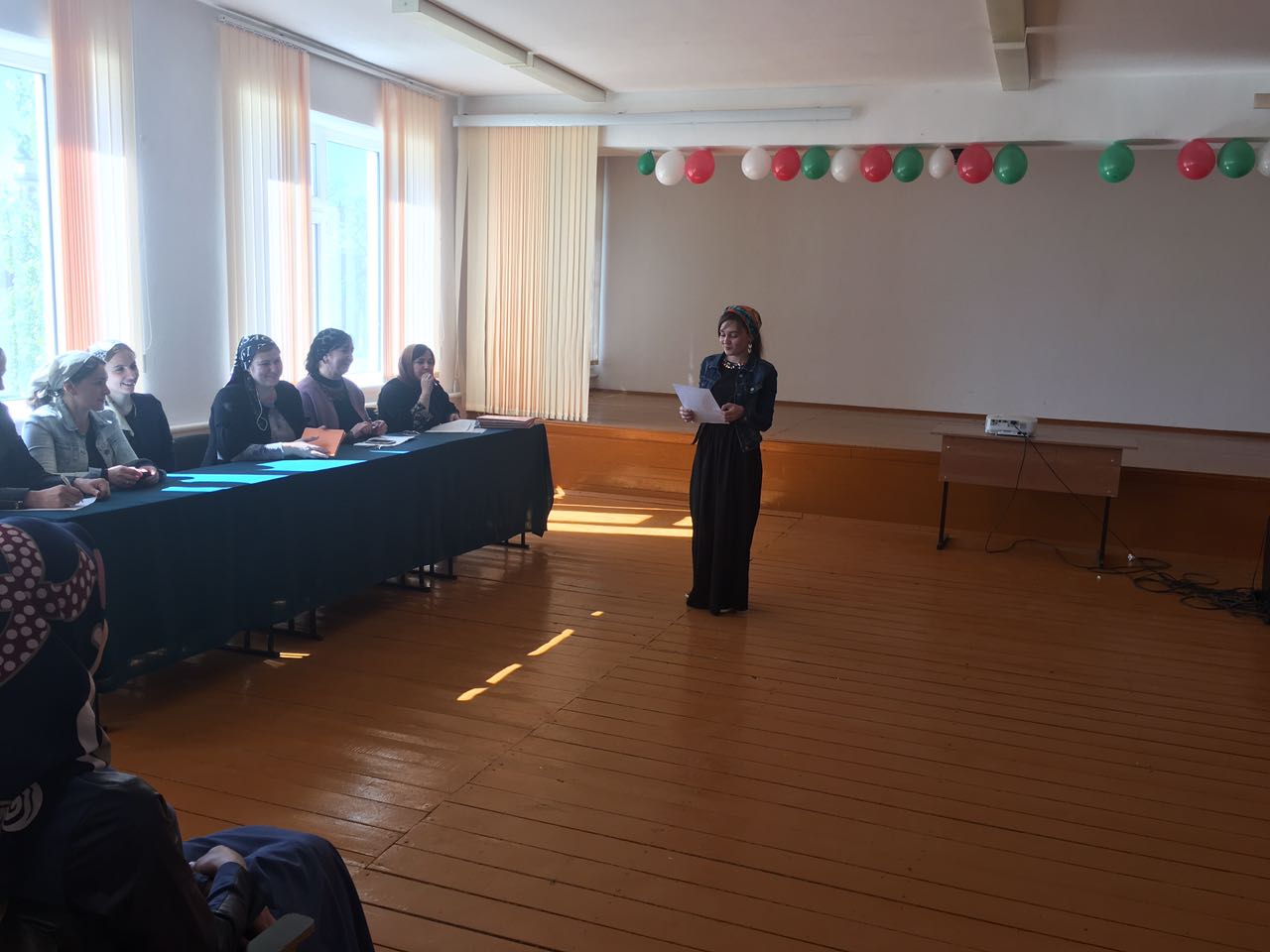 Отчет уполномоченного по информационной работе 
о проделанной работе перед коллективом
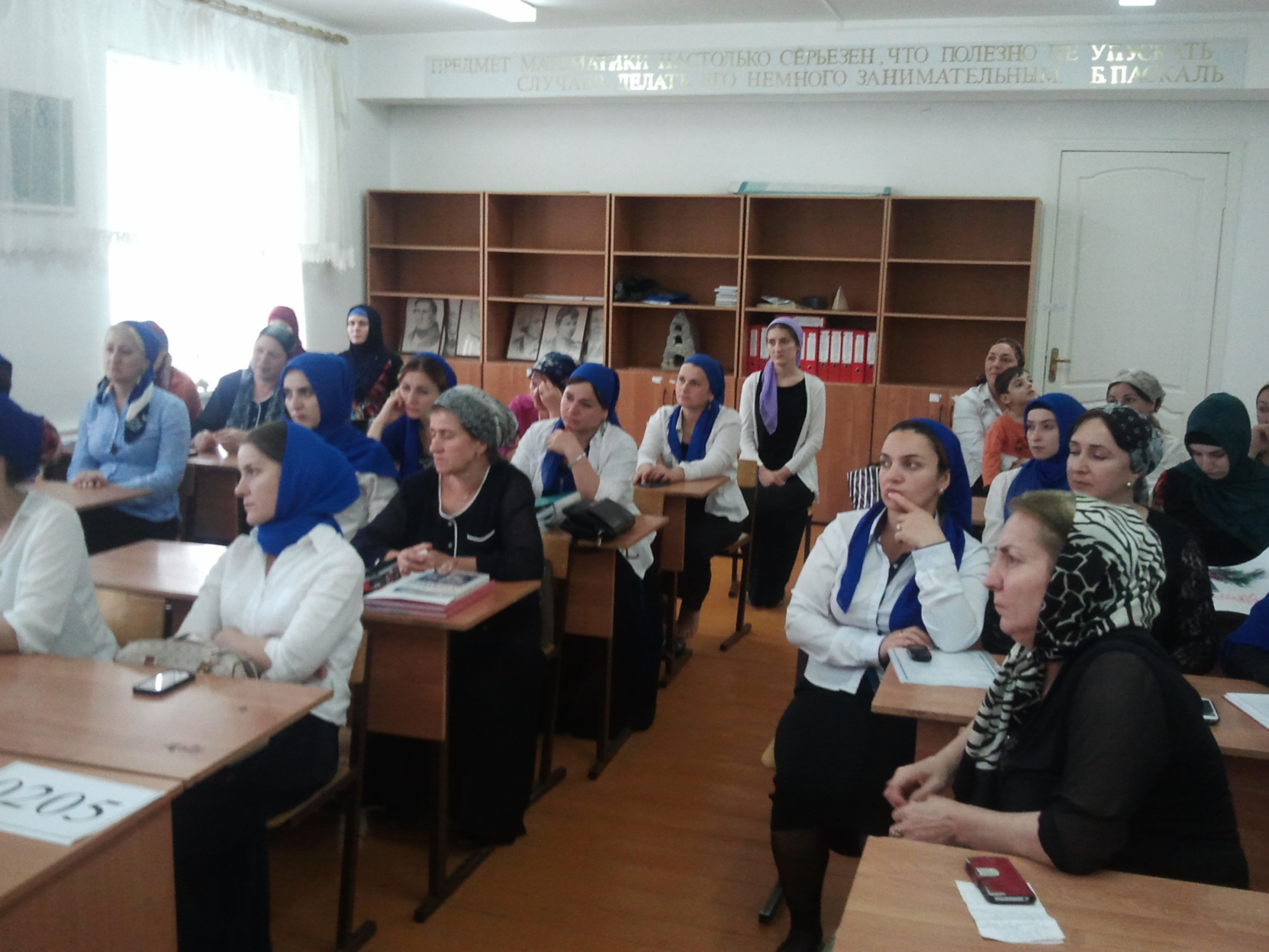 Доведение до коллектива информации поступающее  на электронный адрес от республиканского Совета Профсоюза и райсовета